[Speaker Notes: Word Scramble 
Unscramble the letters to find the topic word. You can remove the word bank to make it harder.]
[Speaker Notes: Mathematically Speaking
An opportunity to link the topic with other subjects and the wider world. 
Let the students lead the discussion. Look for opportunities to include target words.
Conversation ideas: Talk about Escher, look at other Escher pictures, symmetry, reflection, impossible pictures, optical illusions, tessellations.
When have you used angles in art? – perspective, 3D shapes, enlargements, proportion.
What other artists use angles and shapes?]
[Speaker Notes: Bingo
Ask students to choose any 4 words to put on their bingo card (you can use mini white boards or paper)
When students see the picture that matches their word they can cross it off.
You could vary how many words the students choose.
You could provide the word/picture cards as a reference if needed.]
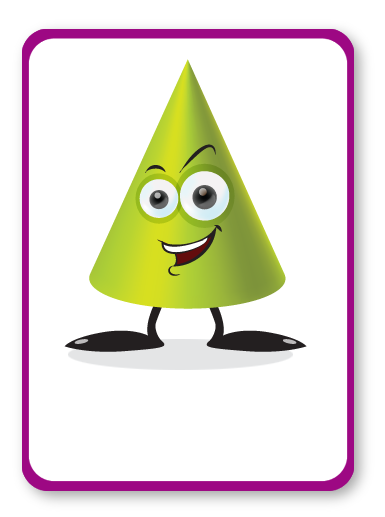 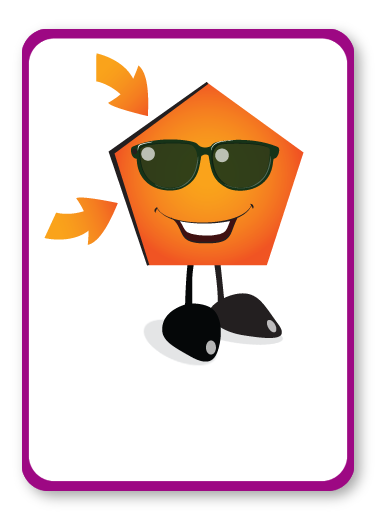 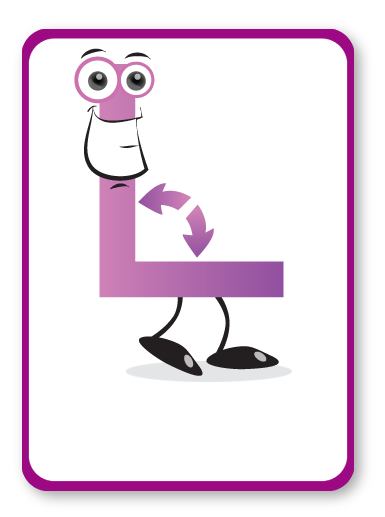 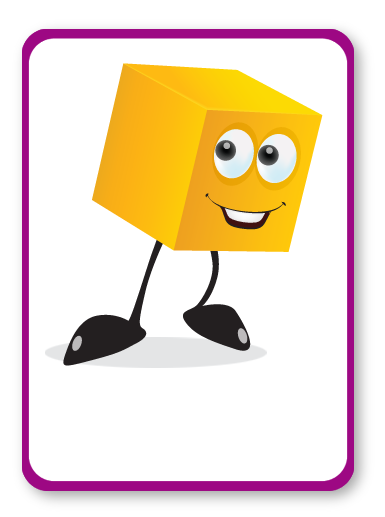 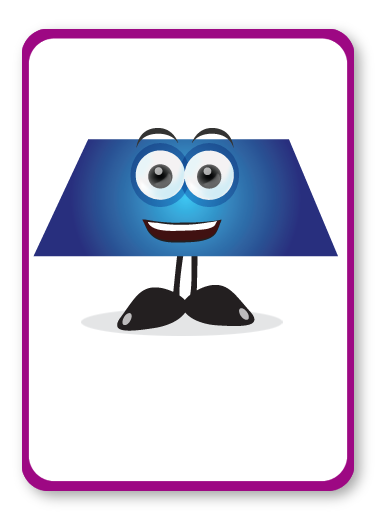 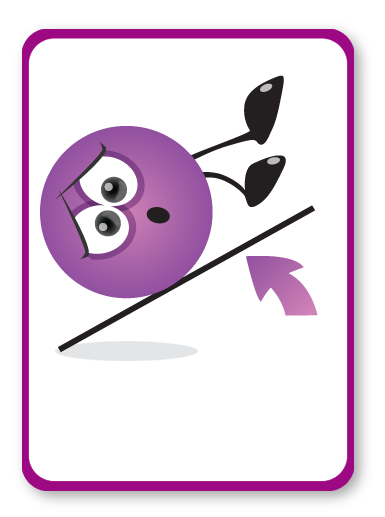 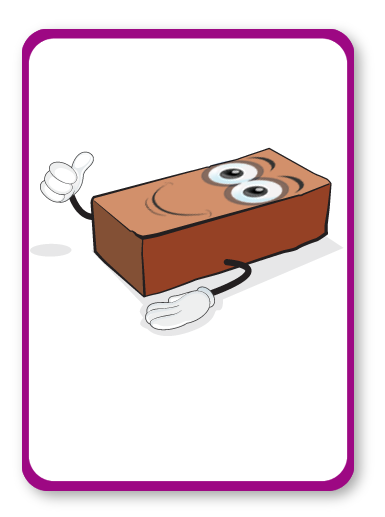 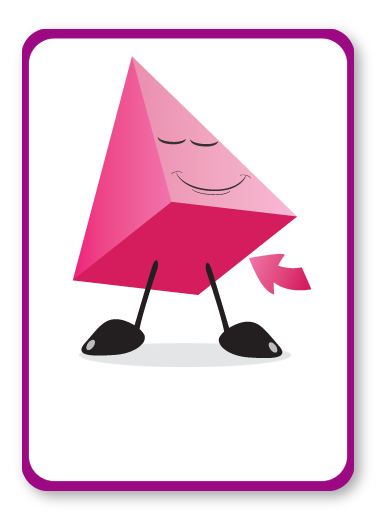 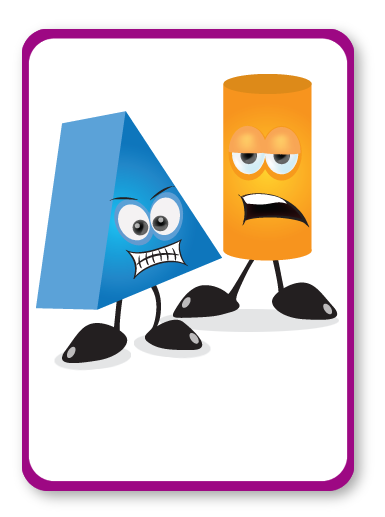 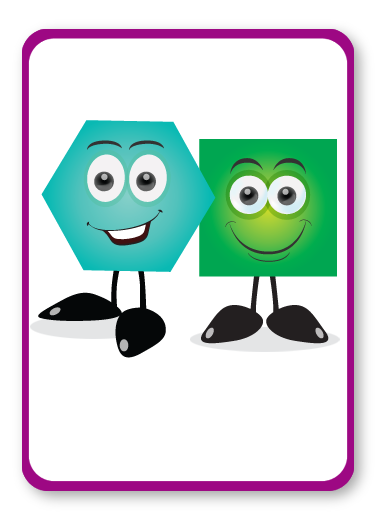 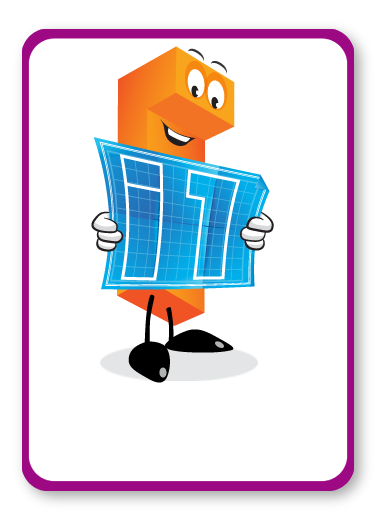 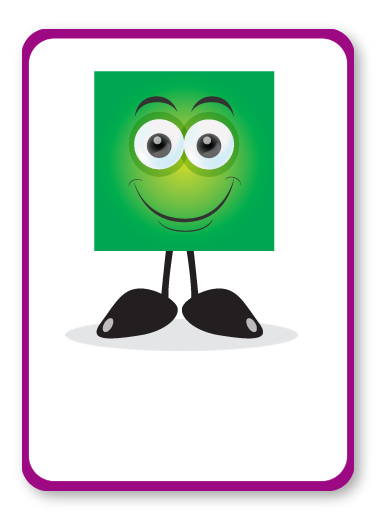 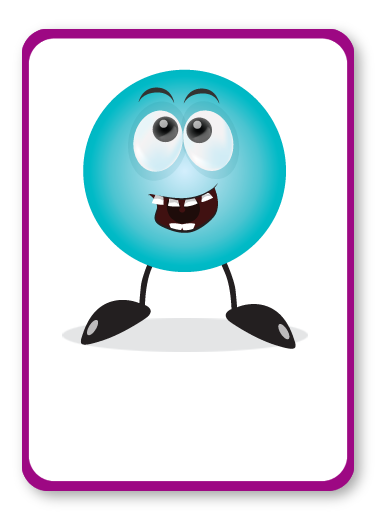 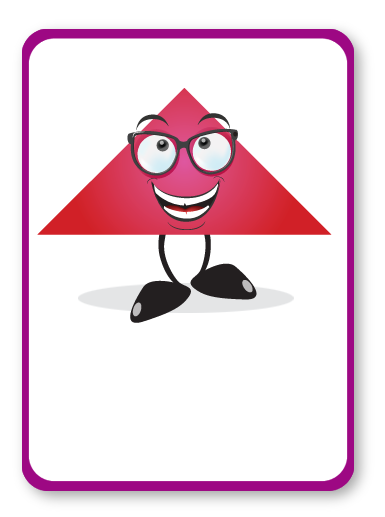 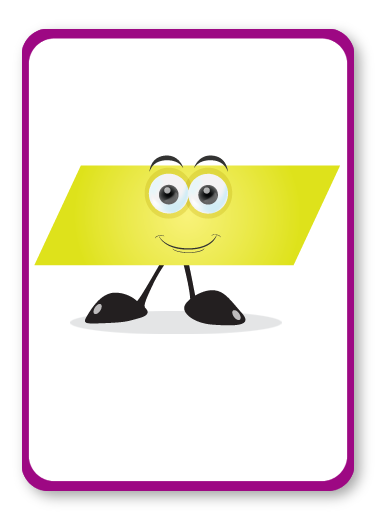 TRIANGLE
ELEVATION
PARALLELOGRAM
SOLID
CIRCLE
TANGENT
BASE
CONE
PRISM
POLYGON
SIDE
RIGHT ANGLE
SQUARE
CUBE
TRAPEZIUM
[Speaker Notes: Bingo
Ask students to choose any 4 words to put on their bingo card (you can use mini white boards or paper)
When students see the picture that matches their word they can cross it off.
You could vary how many words the students choose.
You could provide the word/picture cards as a reference if needed.]
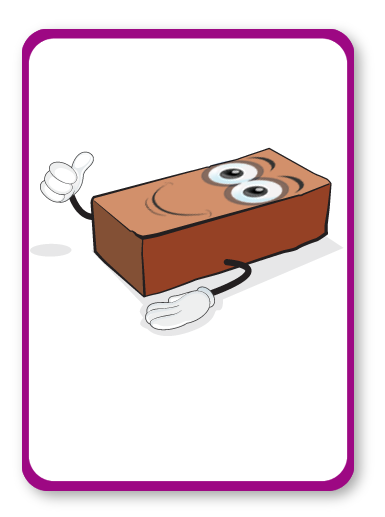 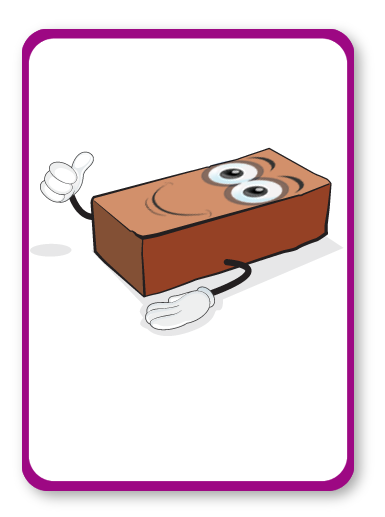 SOLID
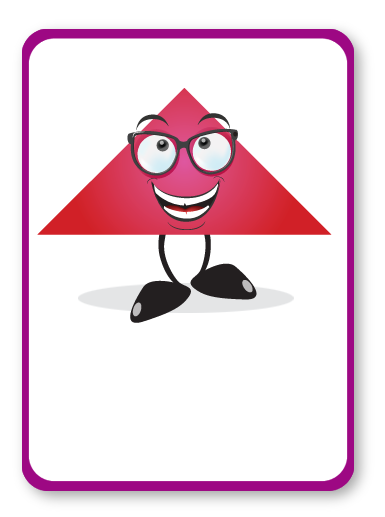 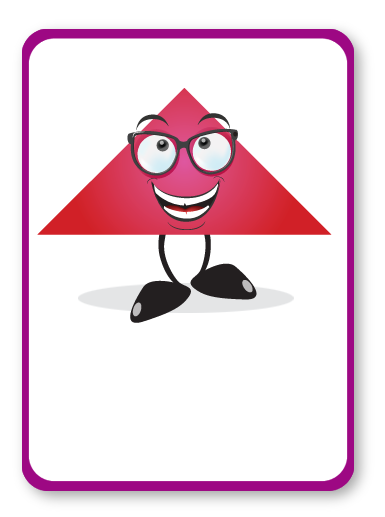 TRIANGLE
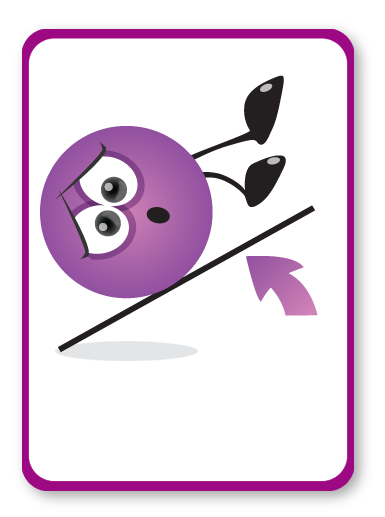 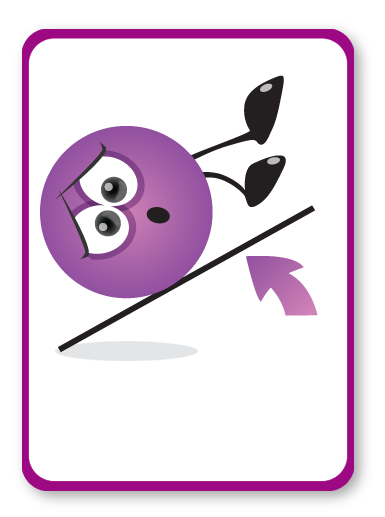 TANGENT
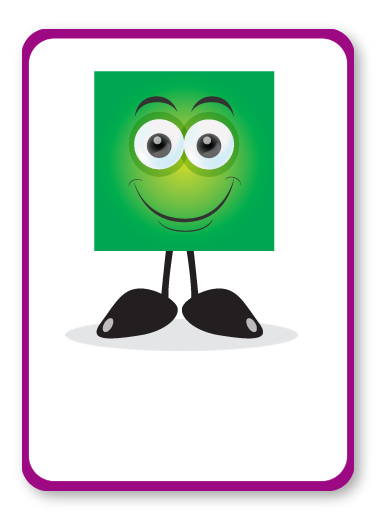 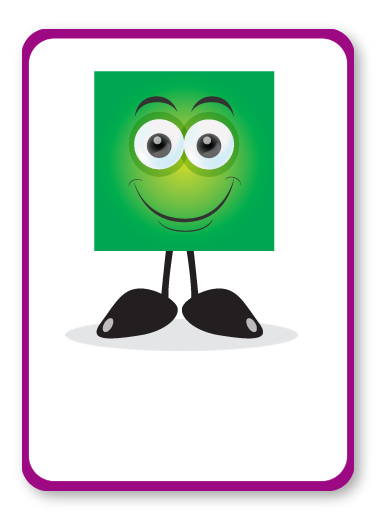 SQUARE
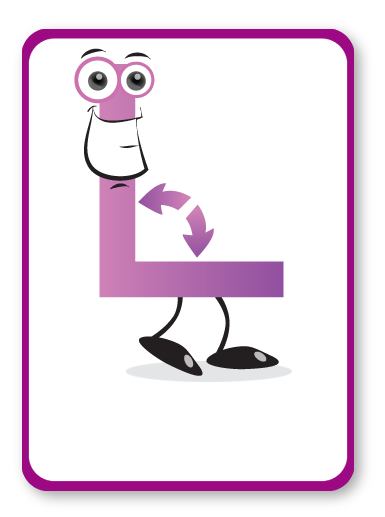 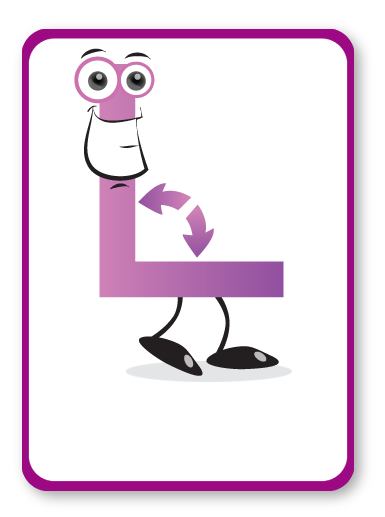 RIGHT ANGLE
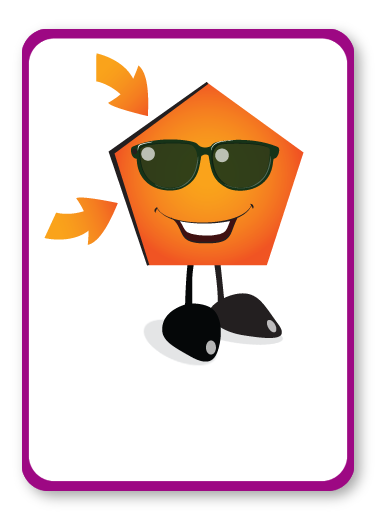 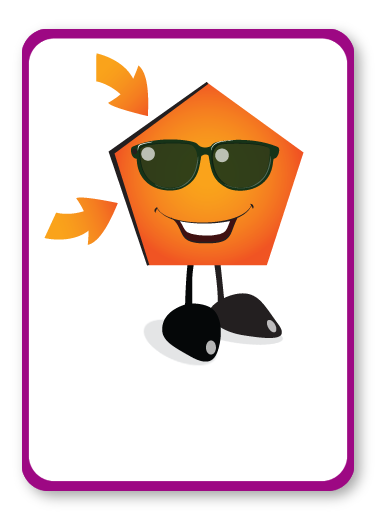 SIDE
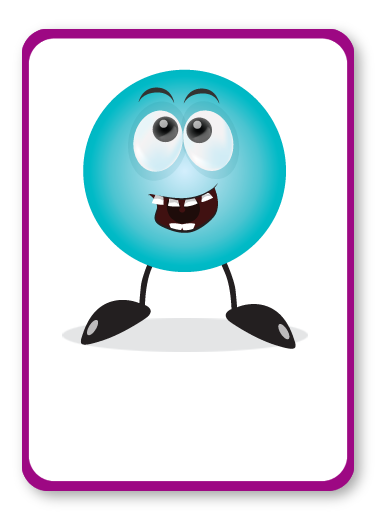 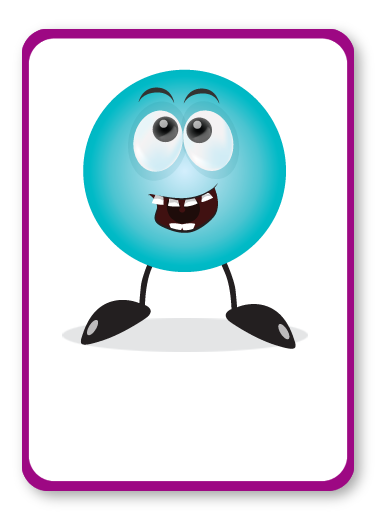 CIRCLE
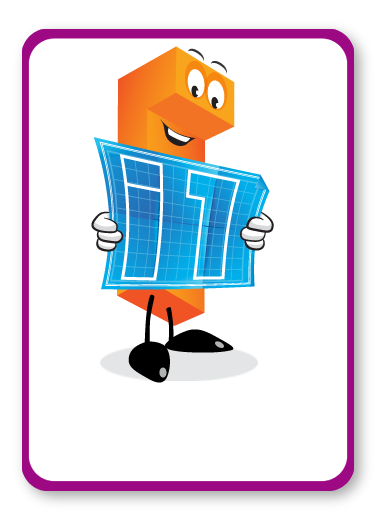 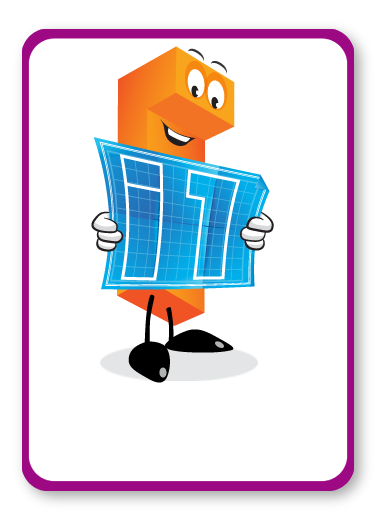 ELEVATION
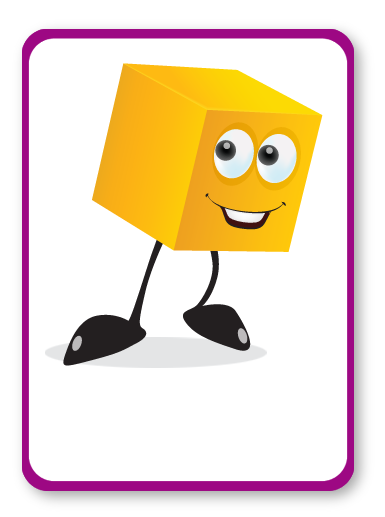 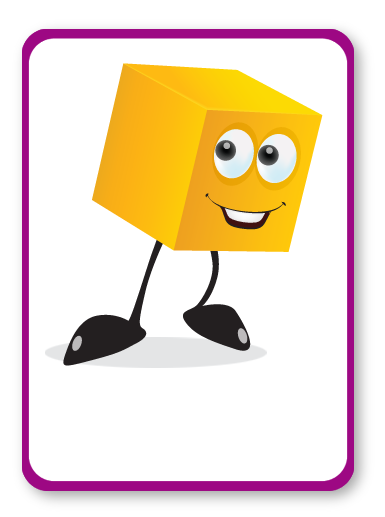 CUBE
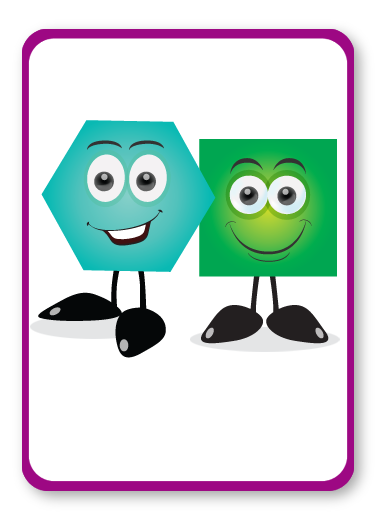 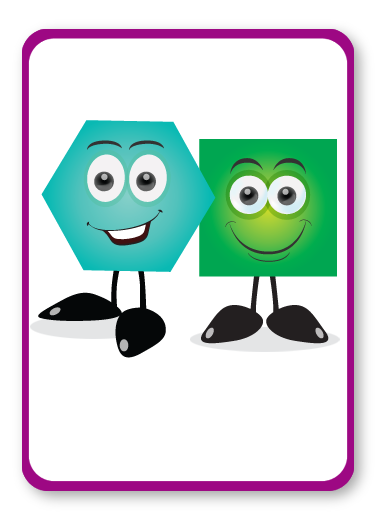 POLYGON
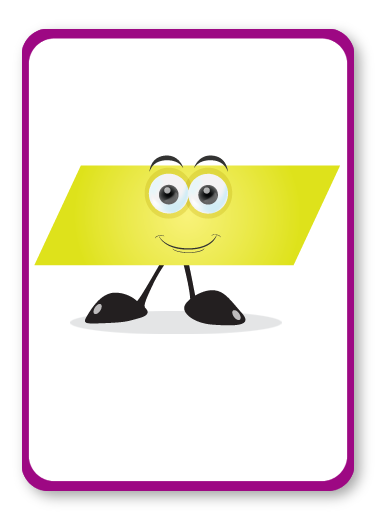 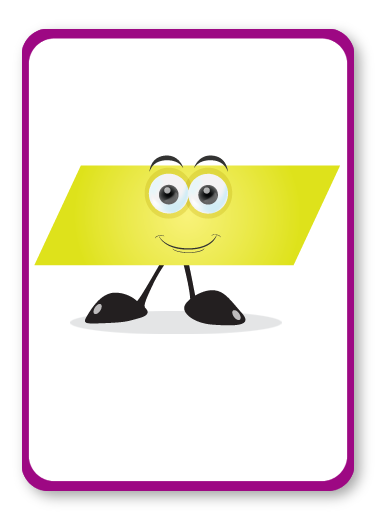 PARALLELOGRAM
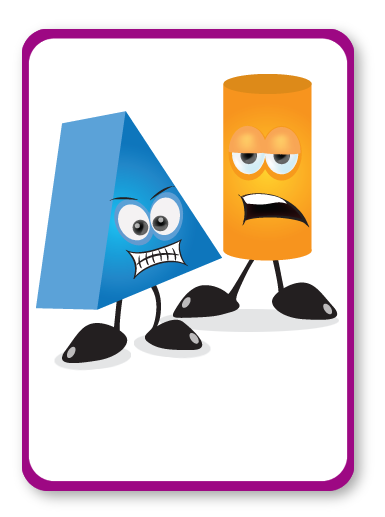 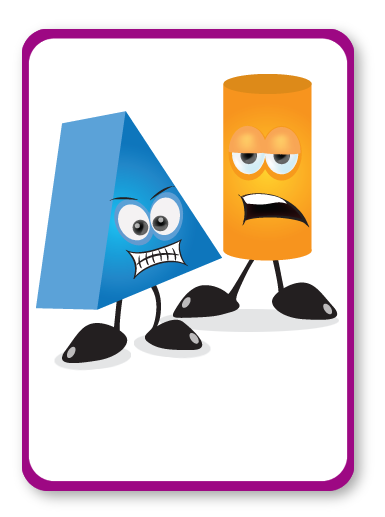 PRISM
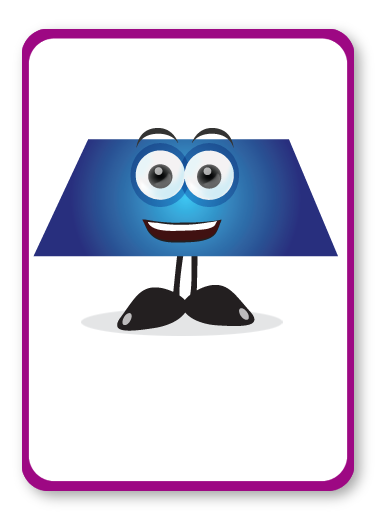 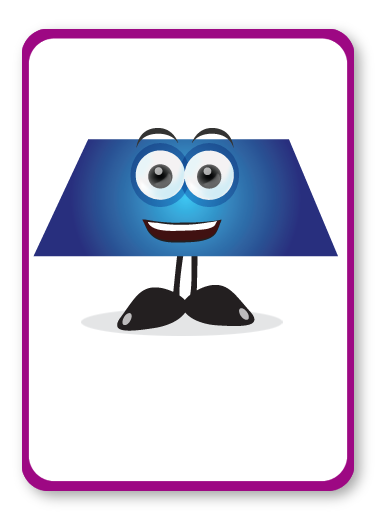 TRAPEZIUM
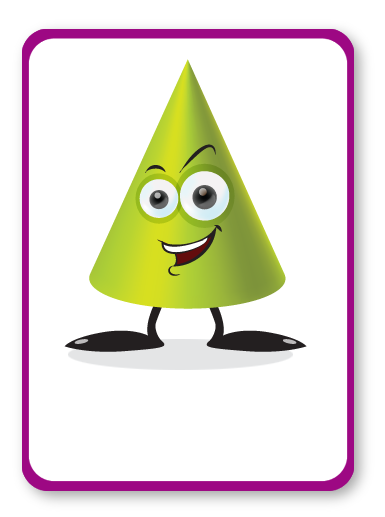 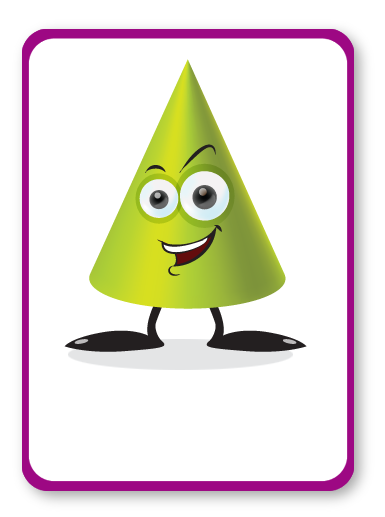 CONE
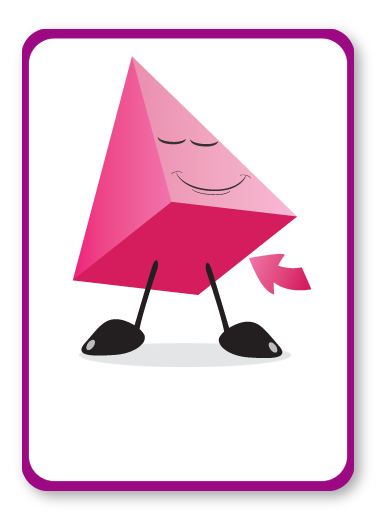 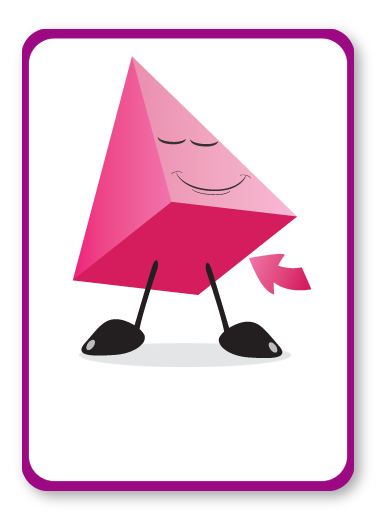 BASE
[Speaker Notes: Joke Time
Can students guess the punch line?]
[Speaker Notes: Bleep
Students work in teams/pairs.
One student picks a word/picture card and then describes it using their knowledge of the word. Decide if you want them to use words, actions or pictures.
They cannot say the word on the card, but they could say bleep instead.
Their team/partner tries to guess the word. You may want to use a timer.
Opposing teams can gain points by listening and writing down other maths words that were used in the description or by challenging when the time runs out.]